Mega Goal 1
U: 4		
Grammar
By: Yousef  Hilal Alyazedi
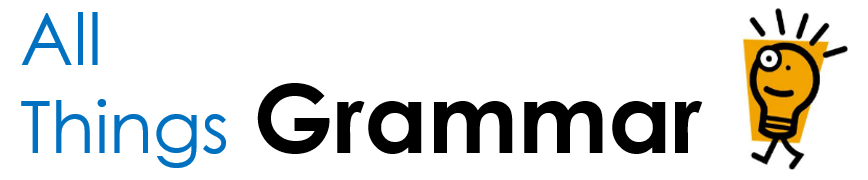 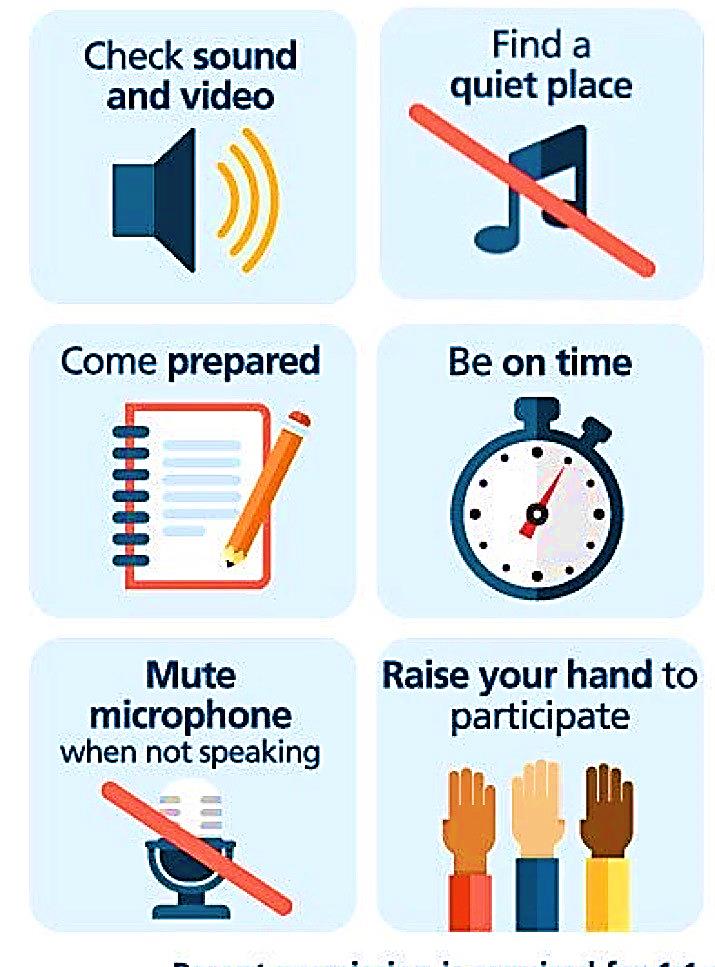 Online Classroom Rules
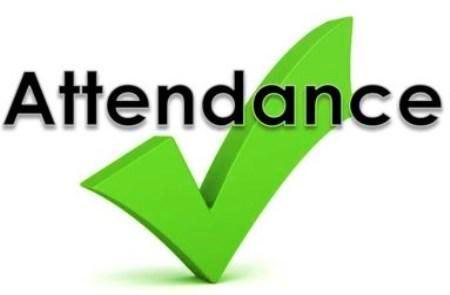 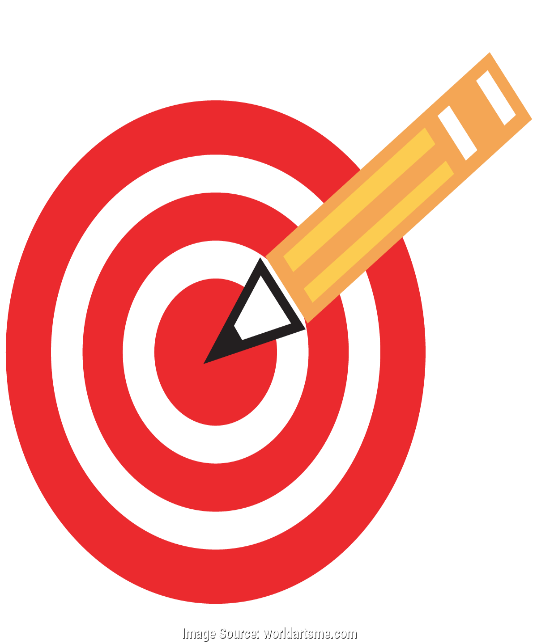 Lesson Objectives
The students will be able to :
1 – use passive voice with different tenses . 
2 – make a comparative and superlative for adjectives . 
3 – use as … as to show two items are the same    . 
4 – use verbs “ look, smell, sound, taste ” with like + noun.
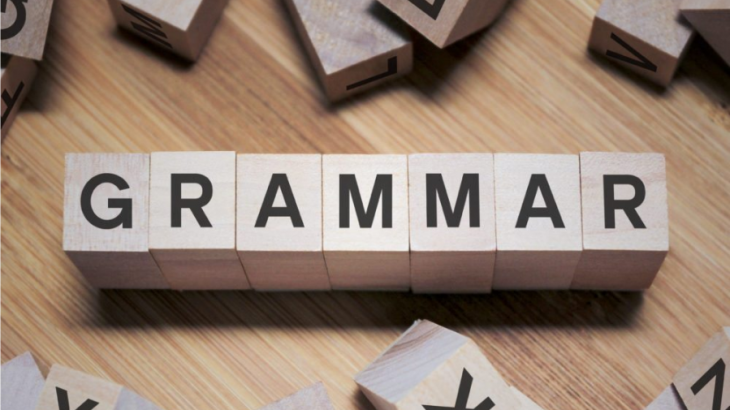 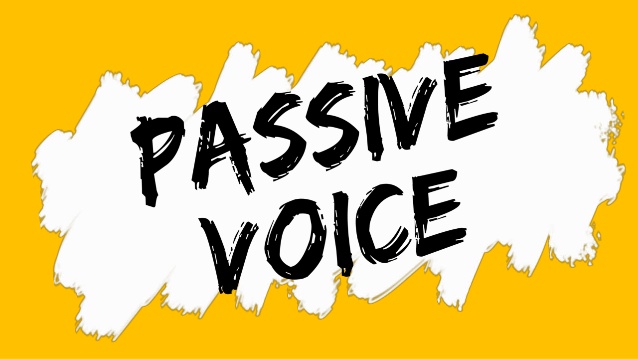 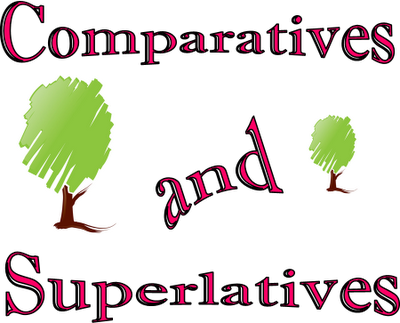 Open your Student’s book at page: 56
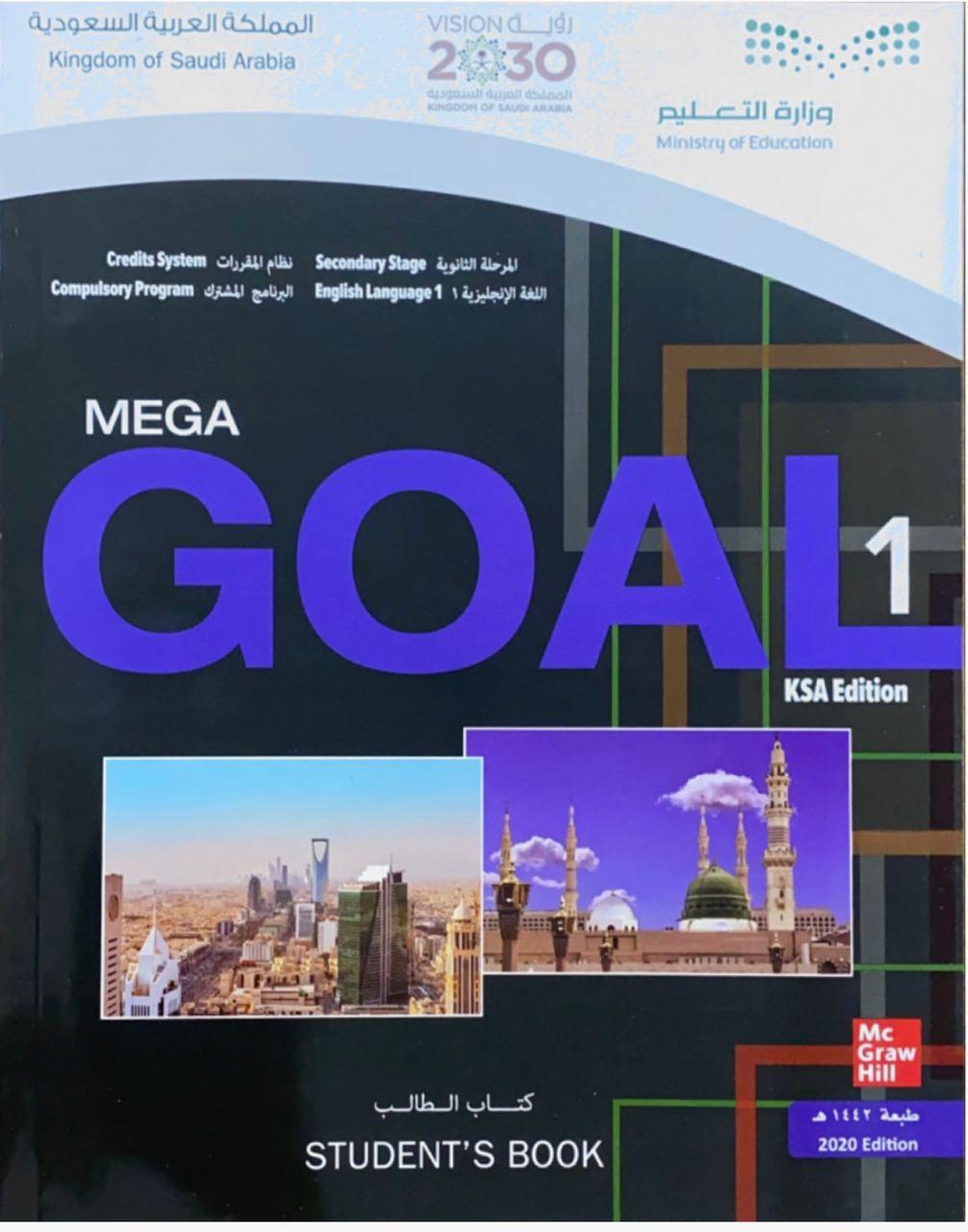 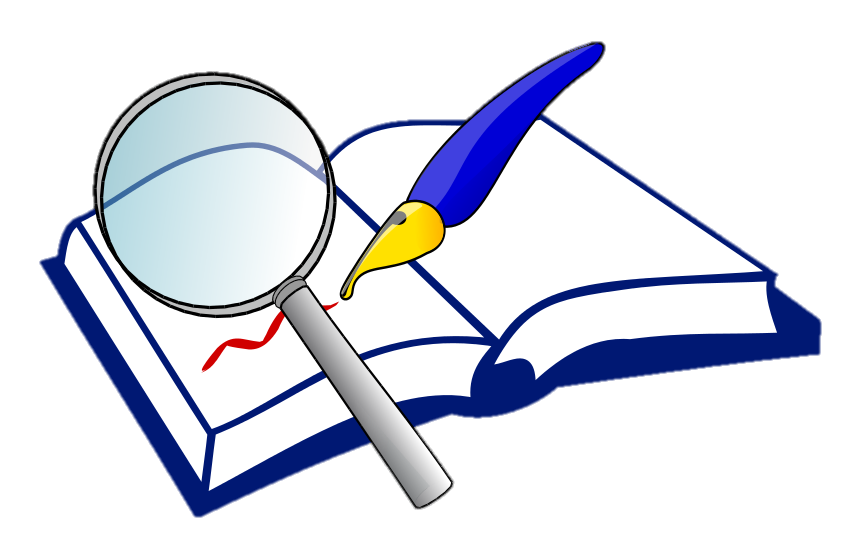 Look at these sentences
The lesson is explained by the teacher .
The lesson was explained by the teacher .
The squirrel has been chased by the dog  .
The squirrel will be chased by the dog  .
General Structure
Object
Be
p.p ( v-ed  / v3 )
They broke the window .
The window was broken .
We only use “ by + agent “ when it is important to say who or what is responsible for something .
Passive
Active
Tense
The students clean the classroom .
Present simple
The classroom is cleaned
Simple past
The students cleaned the classroom .
The classroom was cleaned
Present perfect
The classroom has been cleaned
The students have cleaned the classroom .
Future
The classroom will be cleaned
The students will clean the classroom .
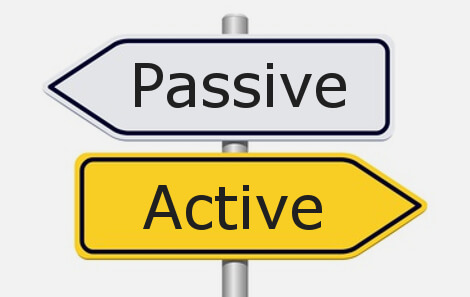 Active Voice ?
We use active voice when the subject is doing the action .
Passive Voice ?
We use Passive voice when the focus on the action
We use Passive to emphasize what was done instead of  who did it .
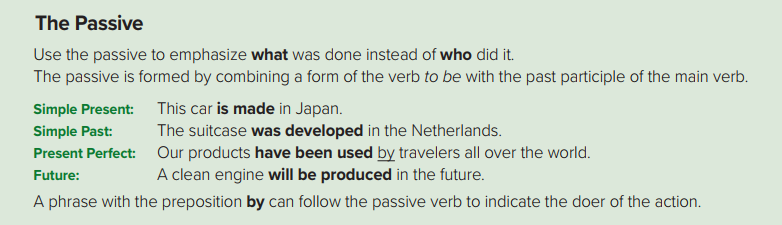 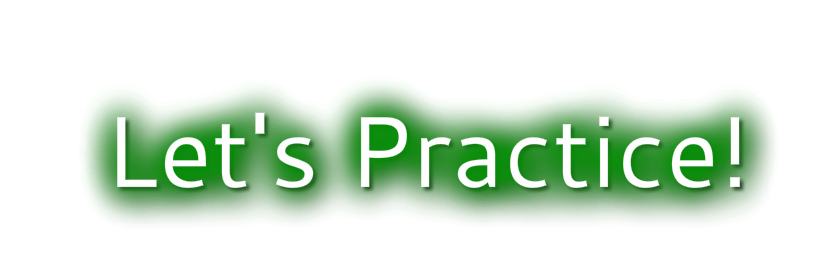 Change into passive
Sami receives a letter .
A letter is received by Sami .
Change into passive
Amazon will release a new tablet .
A new tablet will be released by Amazon .
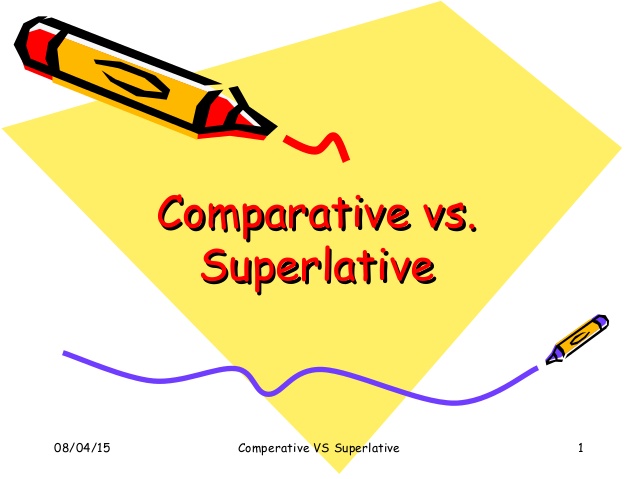 Comparative
Normally used if we want to compare two things, people,etc
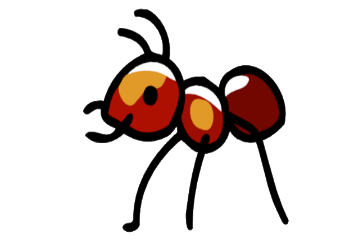 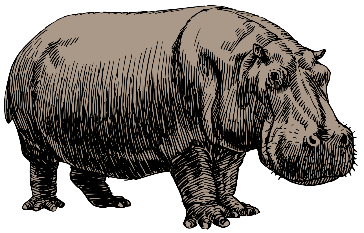 The ant is smaller than the hippo .
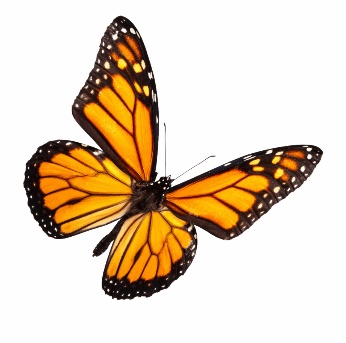 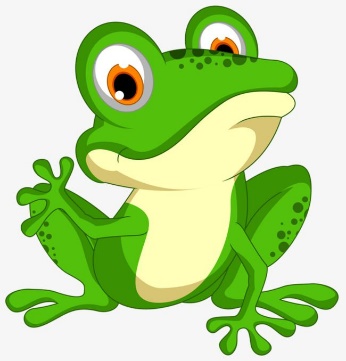 Butterfly is more beautiful  than frog .
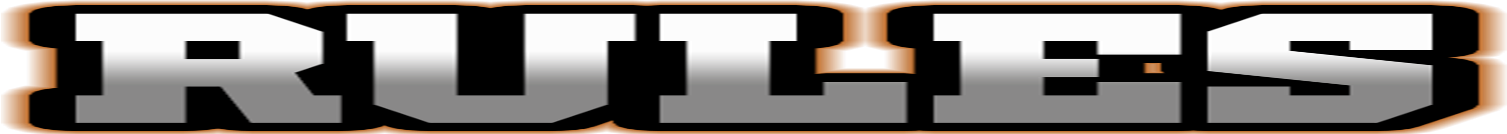 1 – We add er to one-syllable words .
old
older than
2 – If an adjective ends in ( e ), we add ( r ) only .
nicer than
nice
3 – If an adjective ends in a vowel + consonant, we double the consonant and add ( er ) .
big
bigger than
4 – If an adjective ends in with ( y ) , we change ( y ) to ( i )  and  add    ( er ) .
happier than
happy
5 – If an adjective has two syllables or more, we add ( more ) before
expensive
more expensive than
6 – We have few exceptions :
better than
good
bad
worse than
farther than  / further than
far
Remember
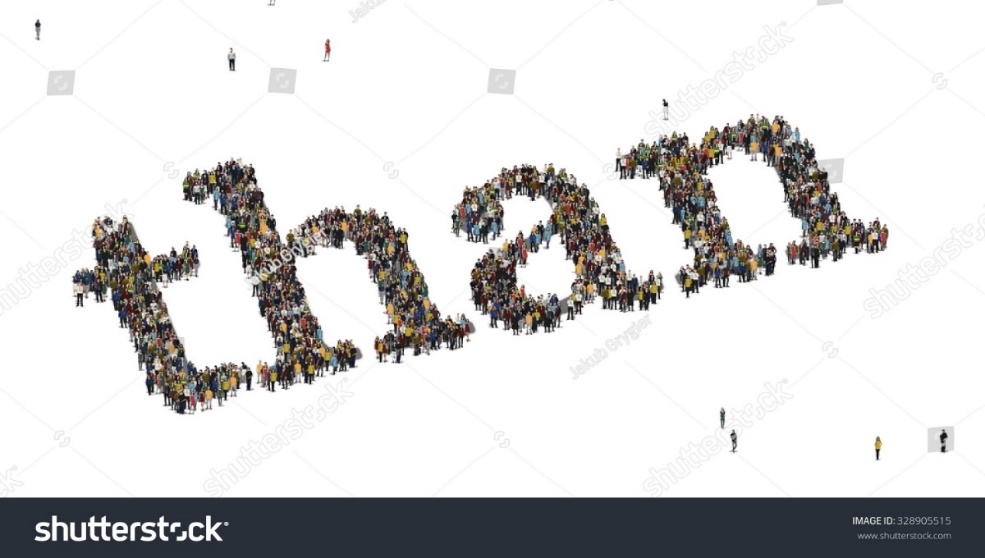 We must follow the comparative by the word ( than )
Superlative
we use it if we want to compare three or more things, people , etc
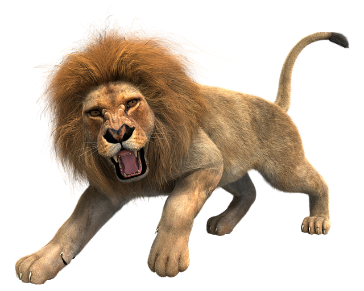 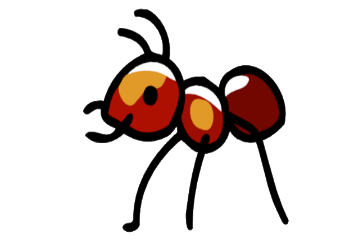 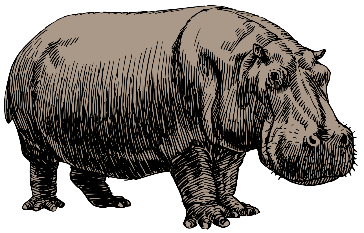 The ant is  the smallest  .
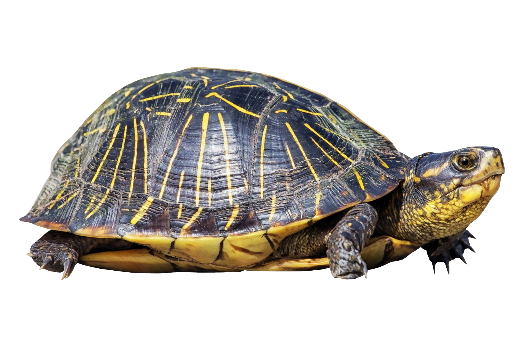 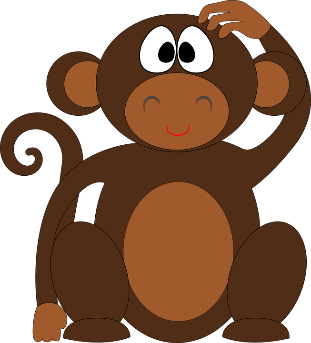 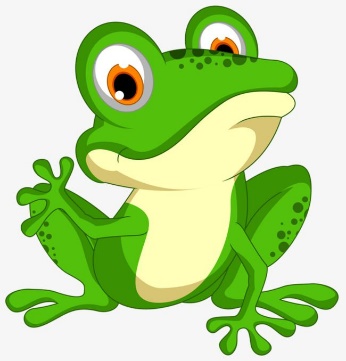 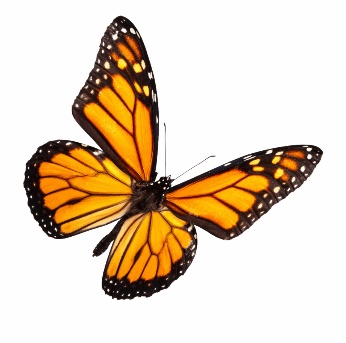 Butterfly is the most beautiful  .
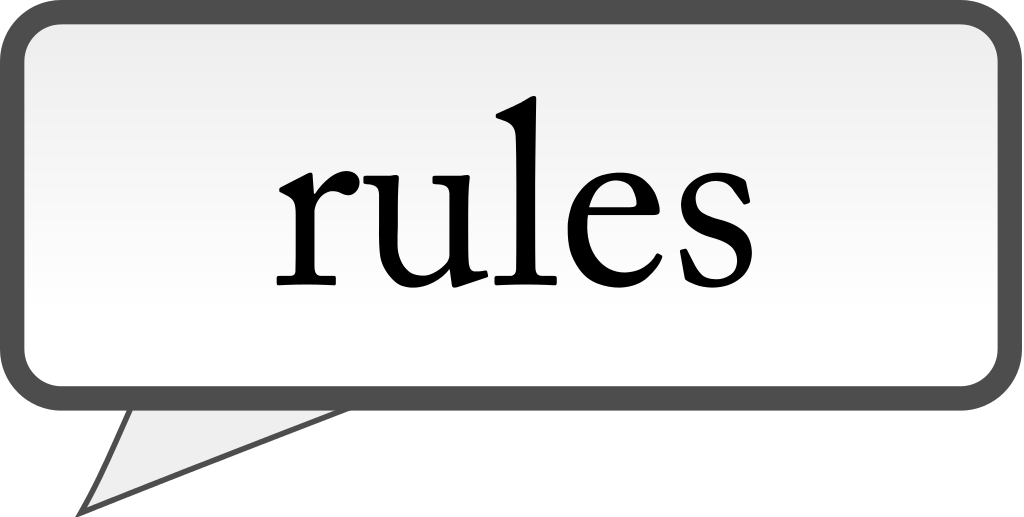 1 – We add est to one-syllable words .
long
the longest
2 – If an adjective ends in ( e ), we add ( st ) only .
the largest
large
3 – If an adjective ends in a vowel + consonant, we double the consonant and add ( est ) .
the fattest
fat
4 – If an adjective ends in with ( y ) , we change ( y ) to ( i )  and  add    ( est ) .
silly
the silliest
5 – If an adjective has two syllables or more, we add ( the most) before
the most careful
careful
6 – We have few exceptions :
good
the best
bad
the worst
the farthest  / the furthest
far
Remember
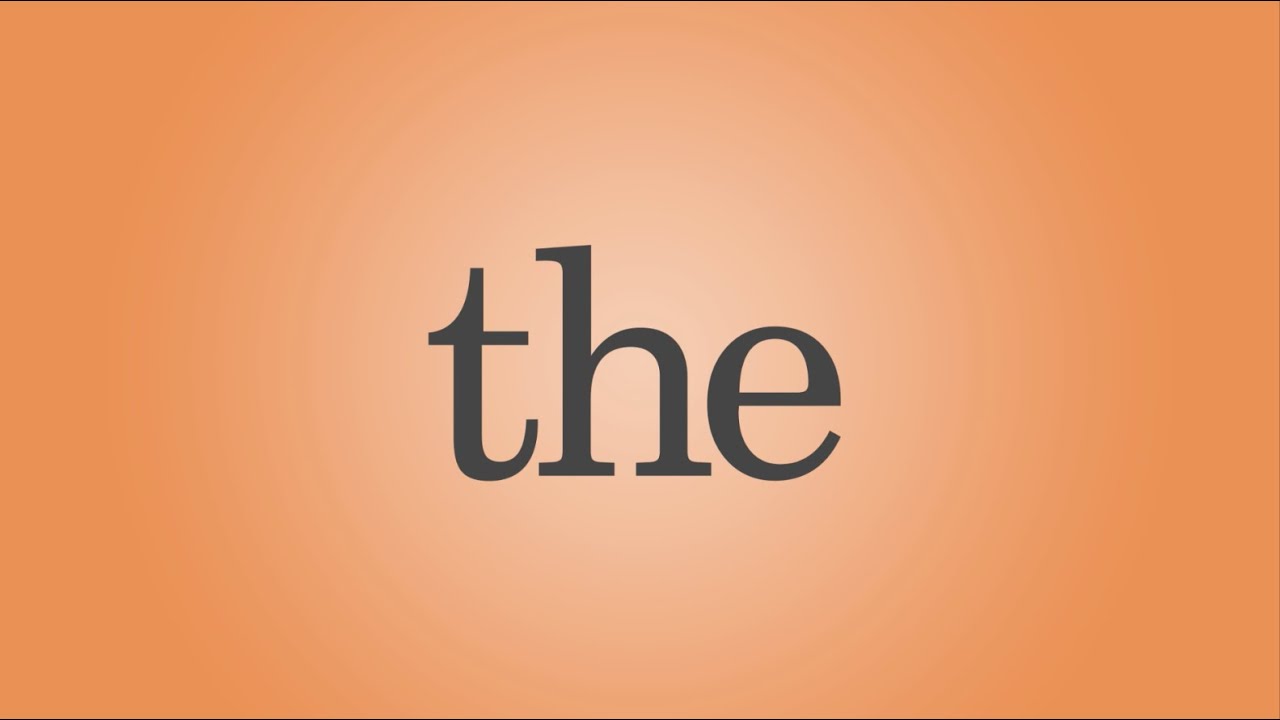 In the superlative, we must precede the short adjective by the word ( the ) .
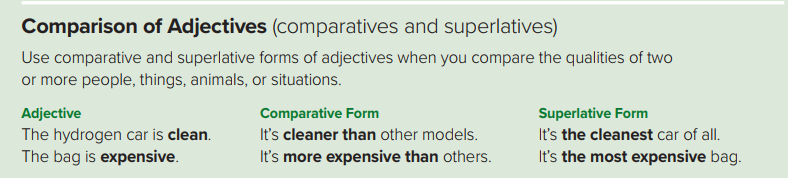 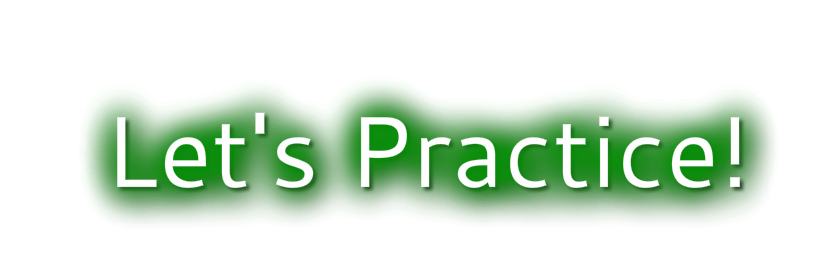 Compare
Saudi Arabia is ( large ) Bahrain .
Saudi Arabia is larger than Bahrain .
Compare
Winter is the ( cold ) season .
Winter is the coldest season .
as  +  adjective  + as
We use as … as to express that two parts of comparison are equal or the same in some ways .
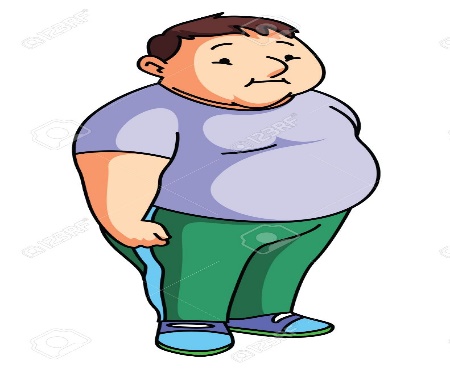 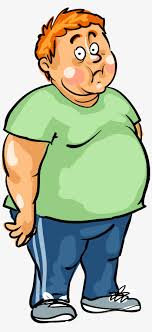 John is as fat as Mark .
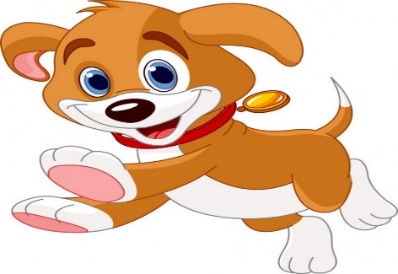 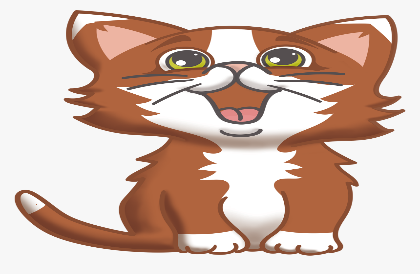 The cat is as happy as the dog .
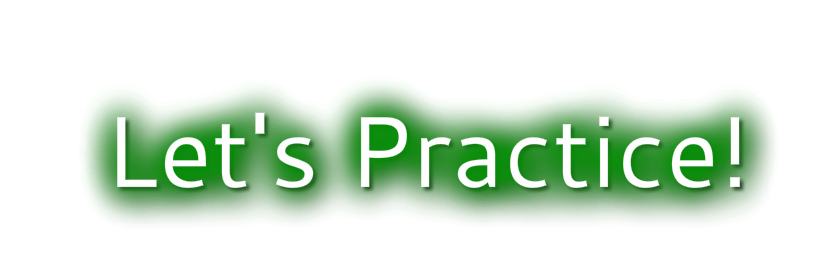 as…as
Abha ( cold ) Taif .
Abha is as cold as Taif .
not as …… as
Jassim is ( tall ) Fahad .
Jassim is not as tall as Fahad .
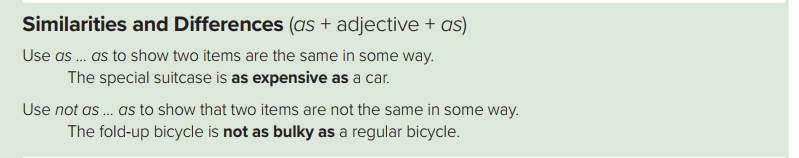 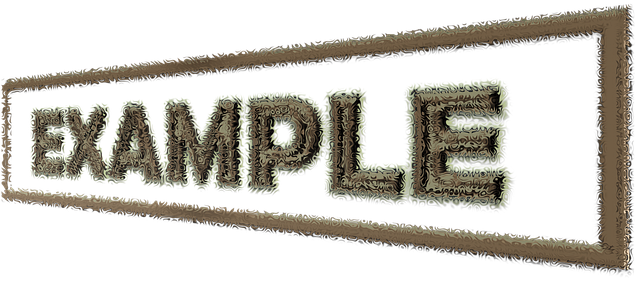 They look like old men .
It sounds like a storm .
It smells like coffee .
We use sense verbs + like + noun in descriptions .
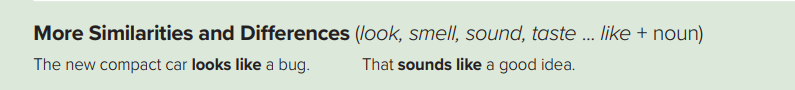 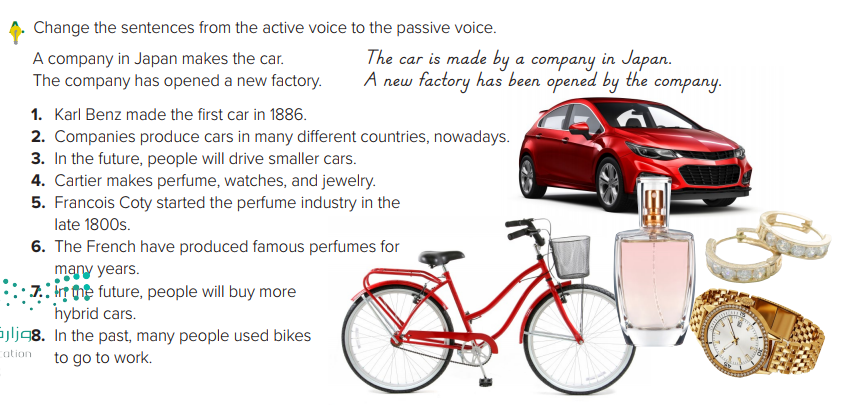 Answers
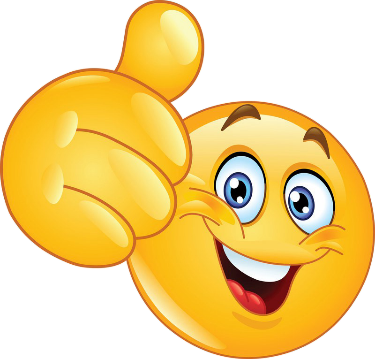 1 – The first car was made by Karl Benz in 1886 .
2 – Cars are produced ( by companies ) all over the world nowadays .
3 – In the future, smaller and smaller cars will be driven ( by people ) .
4 – Perfume , watches and jewelry are made by Cartier .
5 – The perfume industry was started by Francois Coty in he late 1800s .
6 – Famous perfumes have been produced by the French for many years .
7 – In the future, more and more hybrid cars will be bought ( by people ) .
8 – In the past , bikes were used by many people to go o work .
Open your Student’s book at page: 57
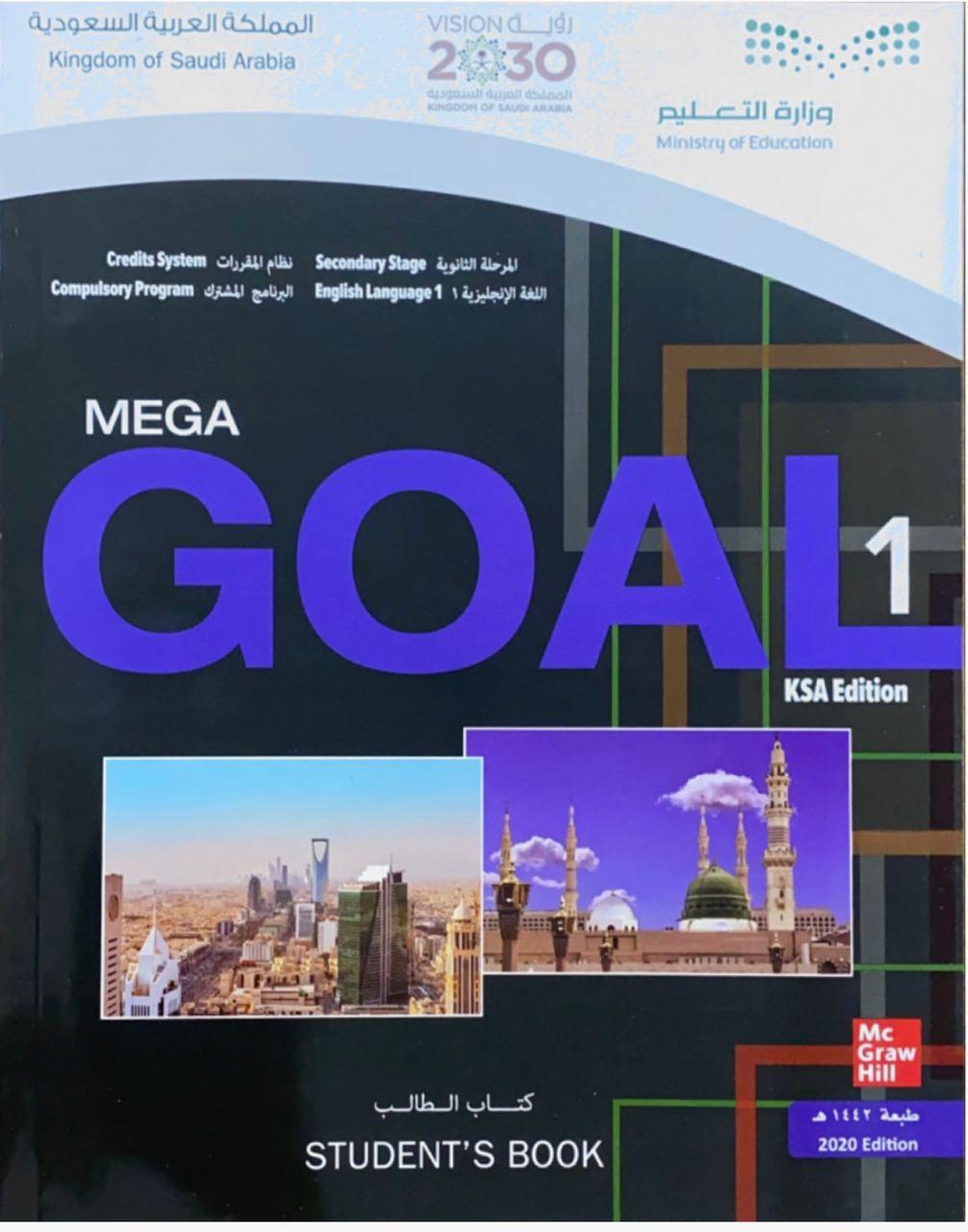 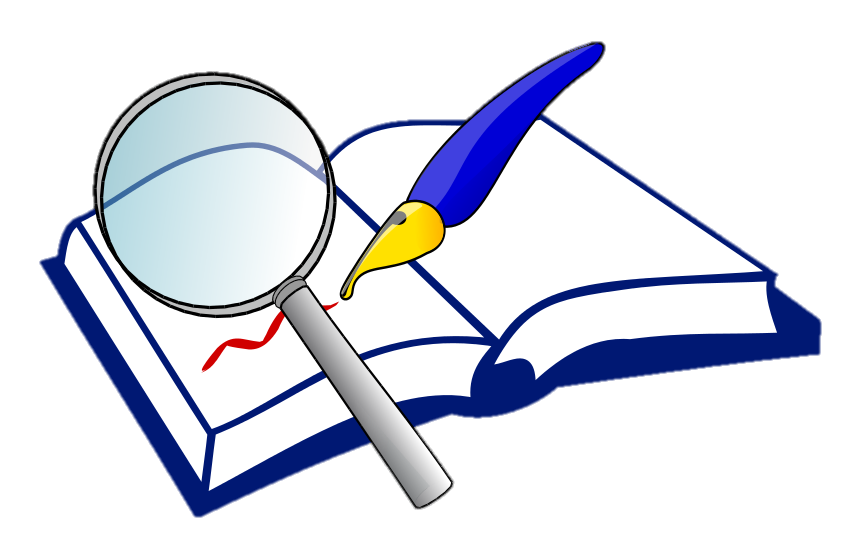 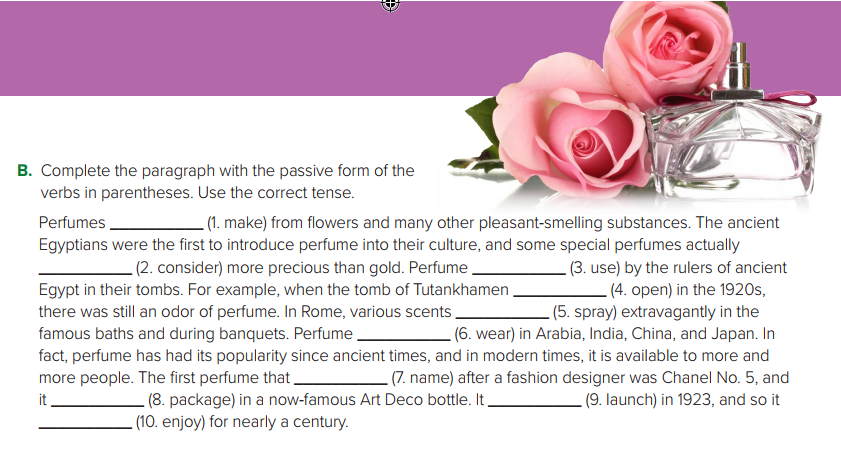 are made
Was used
Were considered
Was opened
Were sprayed
Was worn
Was named
was launched
Was packaged
has been enjoyed
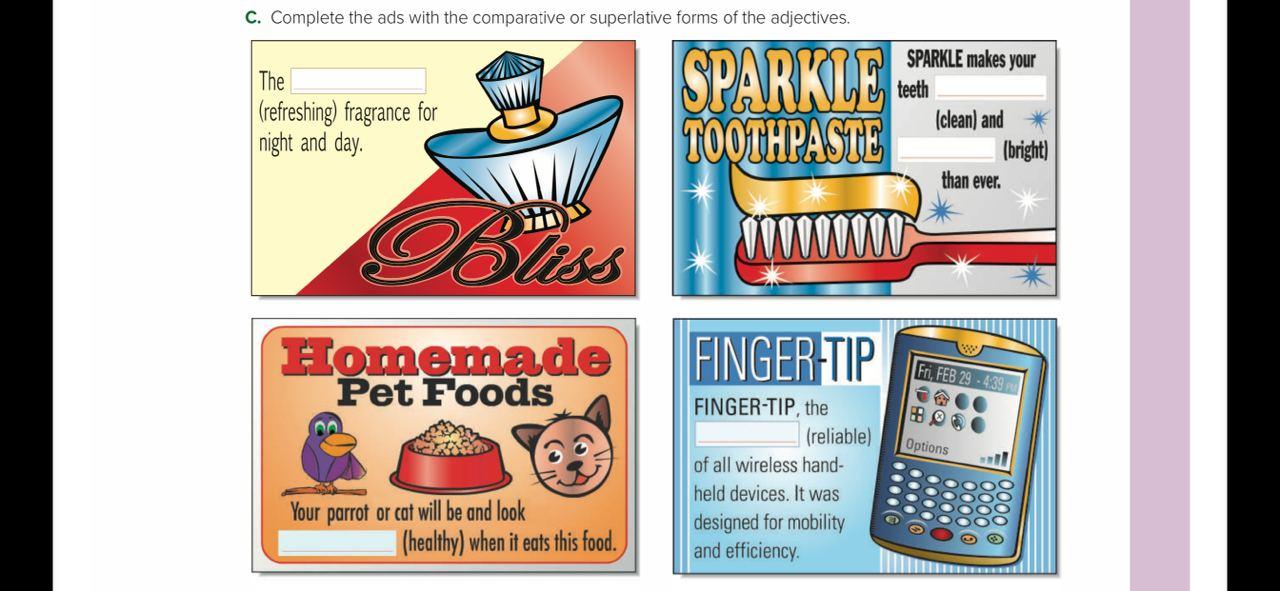 Most refreshing
cleaner
brighter
Most reliable
healthier
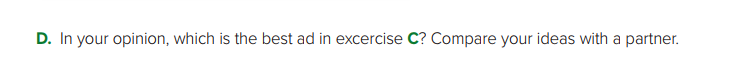 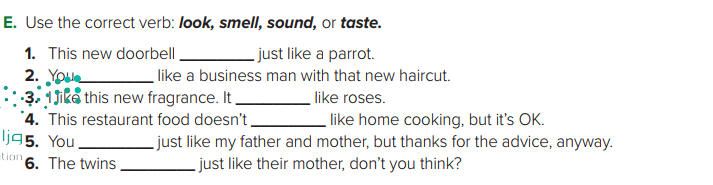 Sounds/look
look
smell
taste
sound
look
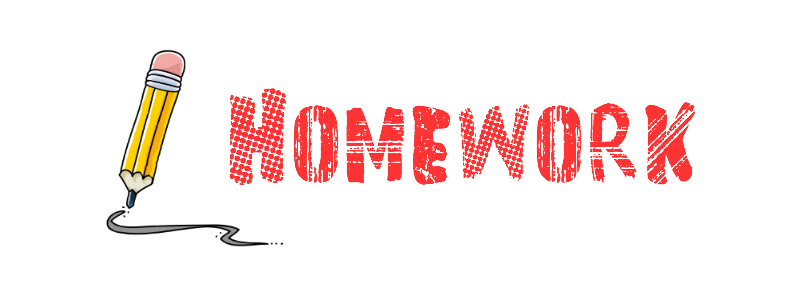 Workbook   P.  38   +  40
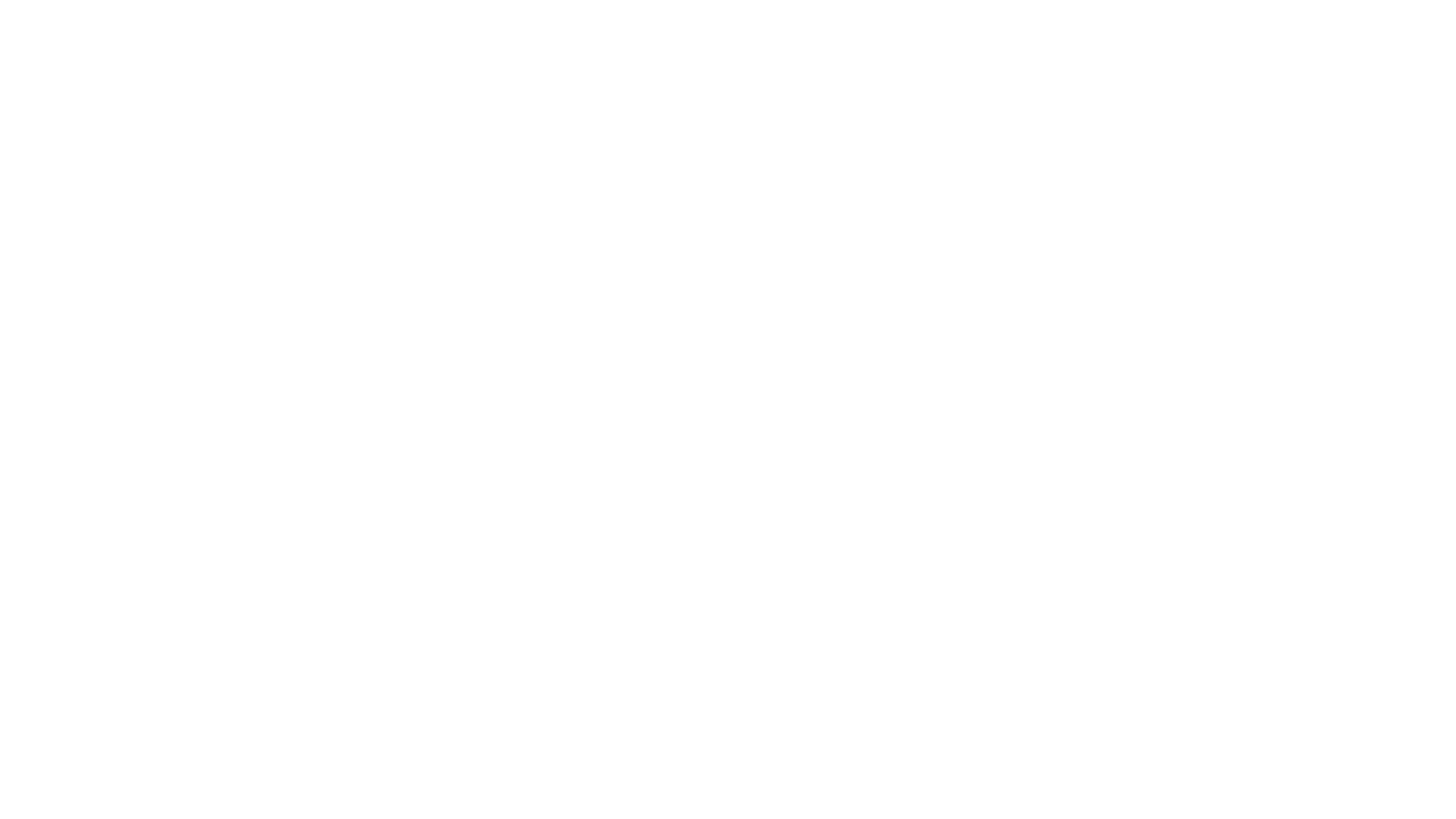 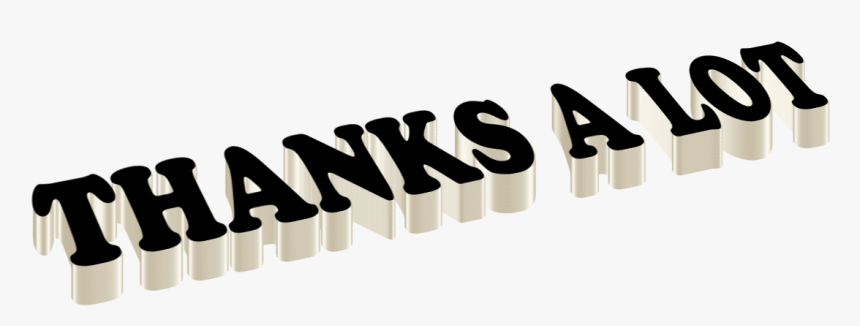